Klimaatneutrale productie van materialen
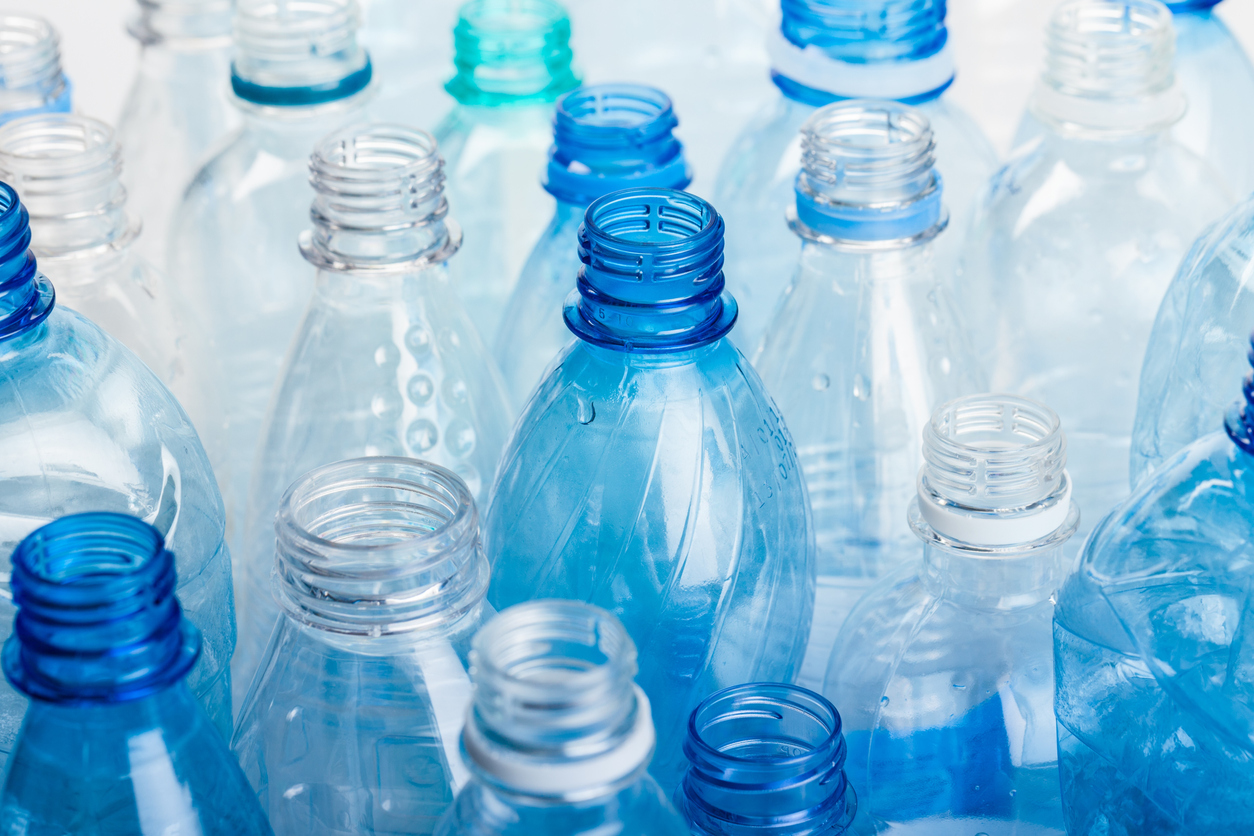 BioBased Circular richt zich op klimaatneutrale productie vankunststoffen (polymeren) voor toepassingen o.a. in:
Verpakkingen
Bouw
Textiel  
Coatings

Opgedane ervaringen ook bruikbaar voor andere materialen
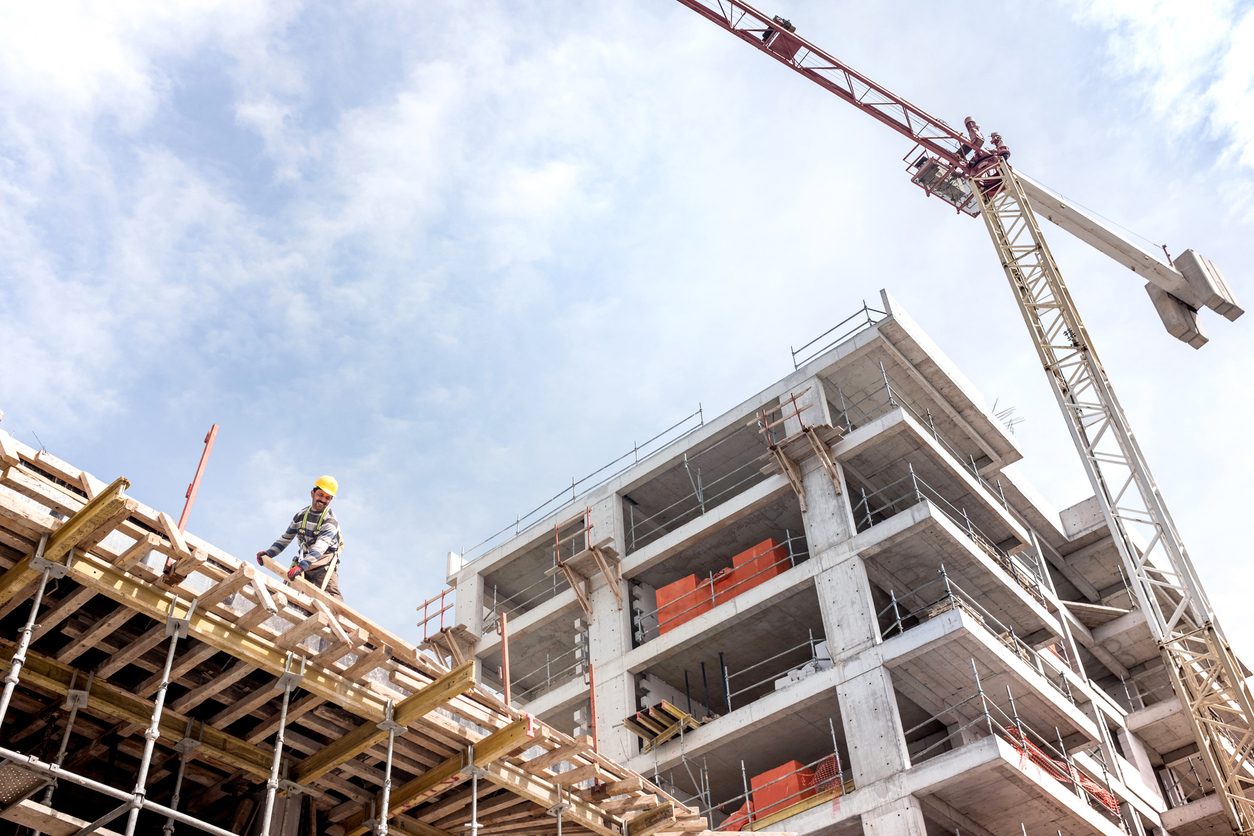 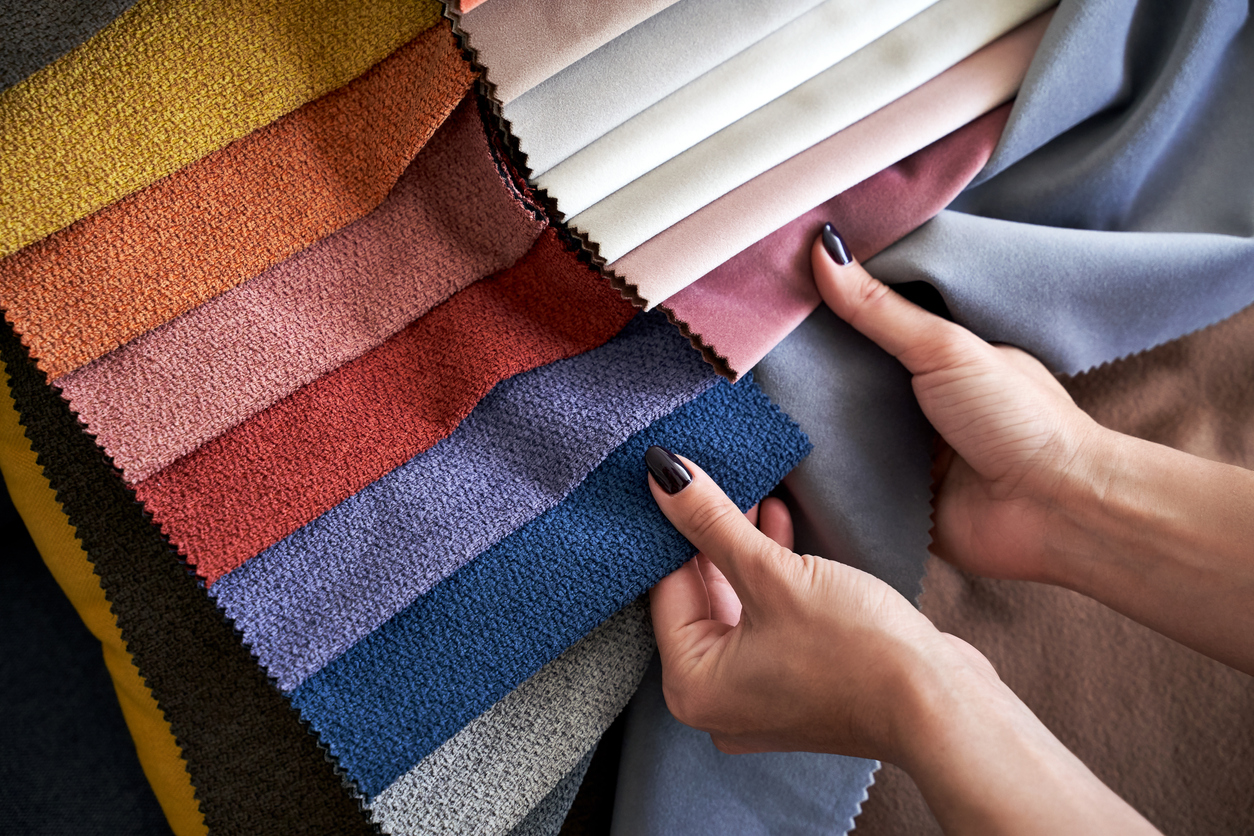 Klimaatneutrale productie van materialen
Fossiele koolstofverbindingen vervangen door plantaardige productie uit akkerbouw, reststromen van akkerbouw, bosbouw en landschapsbeheer
Materiaalontwerp houdt maximaal rekening met recycling (vermindering grondstofverbruik)
Productieprocessen op (groene) elektriciteit
De natuurlijke materialenkringloop
Planten nemen CO2 tijdens groei op uit atmosfeer en zetten om in interessante koolstofverbindingen
Deze koolstofverbindingen vervangen de fossiele verbindingen
CO2-uitstoot per saldo nul: vrijkomende CO2 bij end-of-life van materiaal wordt via atmosfeer weer opgenomen in plantaardige productie 
Mogelijke carbon sink: Door maximale recyclebaarheid wordt CO2 per saldo uit atmosfeer in langdurig in materialen vastgelegd
De natuurlijke materialenkringloop
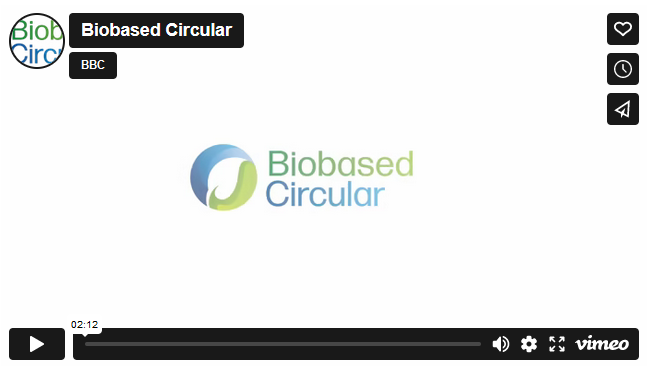 Wat gaan we doen?
Opschaling van biobased technologieën

Herorientering productieketens;unieke samenwerking tussen chemie en agrifood/bosbouw/recycling 

Wetenschappelijk onderzoek
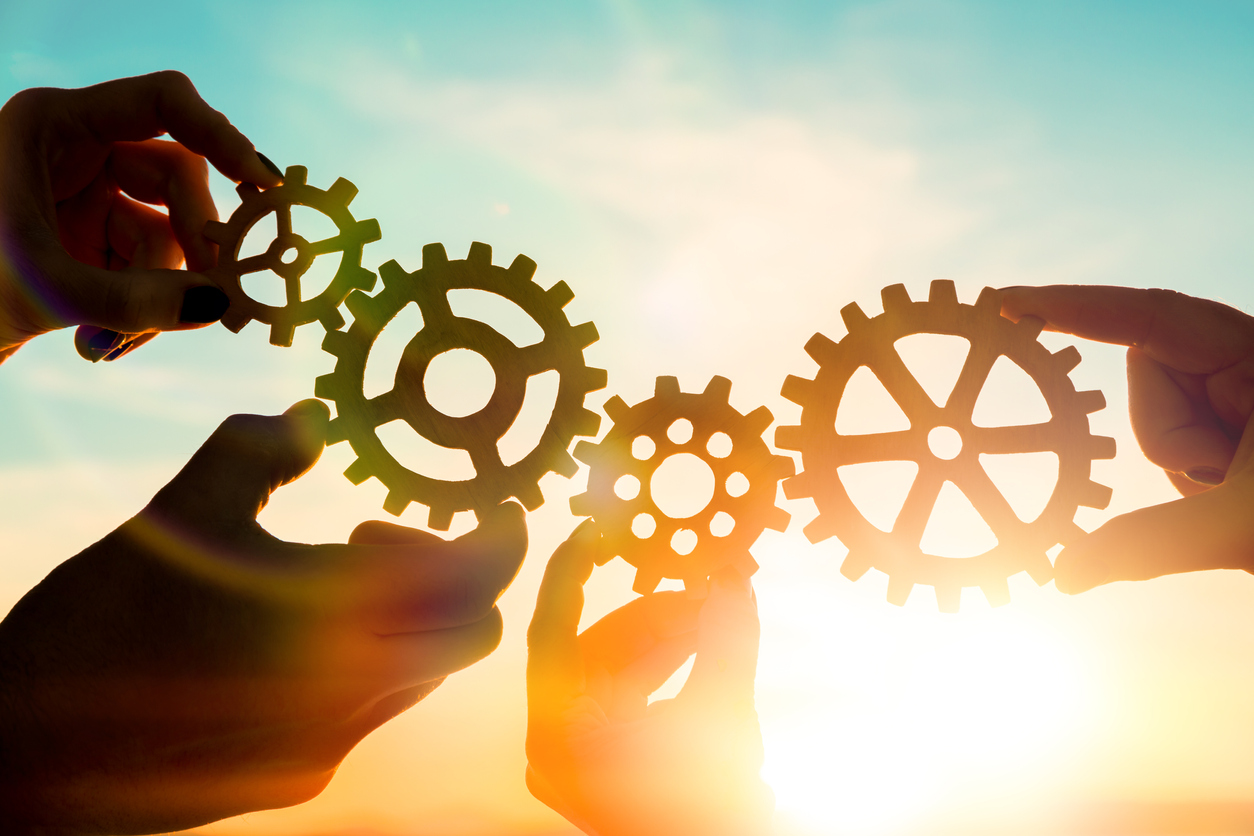 Goed voor klimaat én economie
CO2-uitstoot daalt met 3,5 a 5,8 miljoen ton CO2  (is ong. 1/3 van de totale uitstoot van de chemie in NL)

Economie groeit met 1,5 a 3,5 miljard euro

Aantal extra banen: 2.500 – 8.300 

Export van kennis
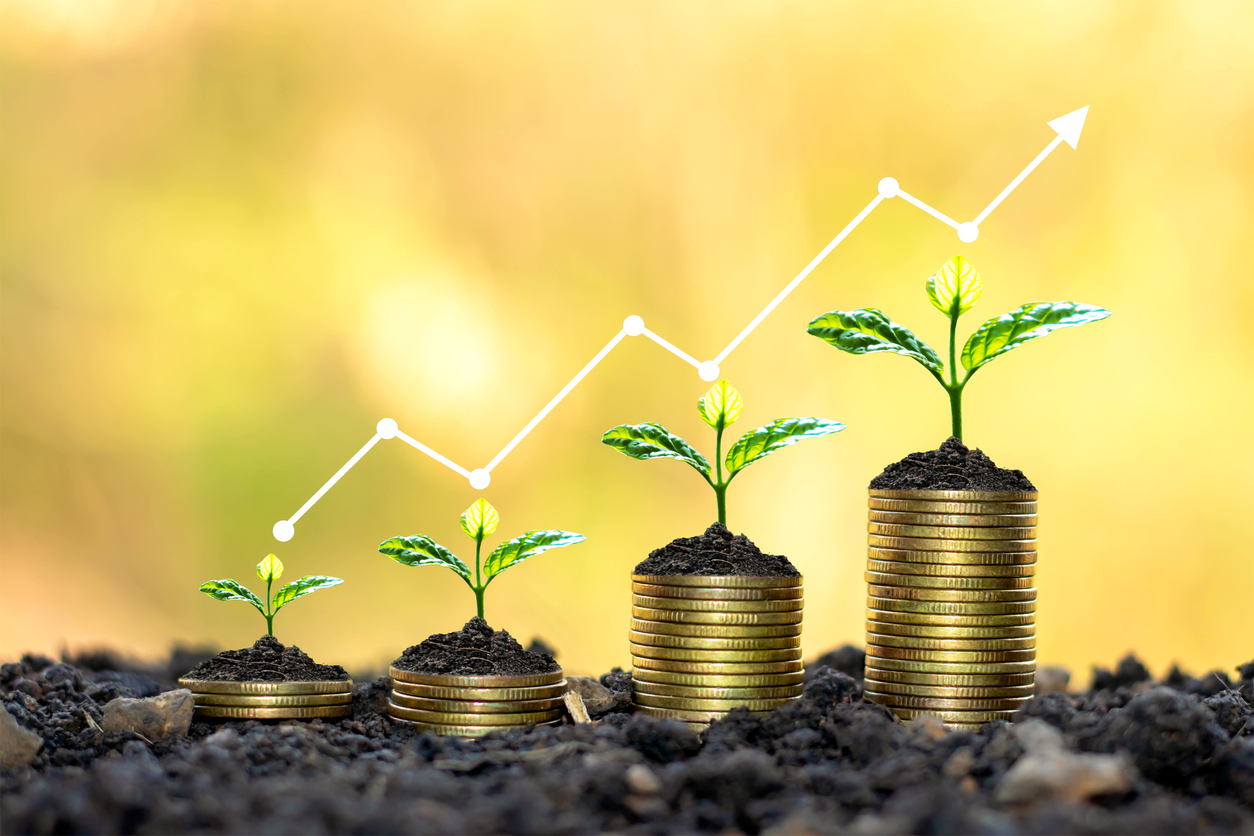 Waarom in Nederland?
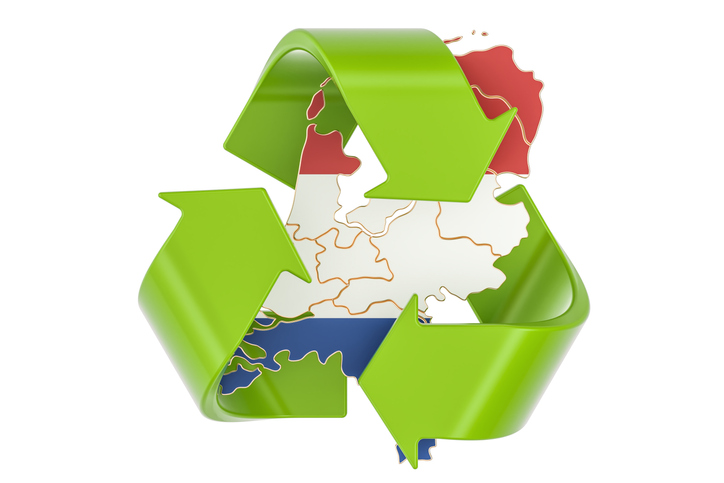 IJzersterke chemische sector met vijf sterke clusters

Innovatieve bedrijven die al biobased werken

Superefficiënte agrifoodsector 

Uitgebreide kennisinfrastructuur
Nationaal Groeifonds
Ingediend door ministerie van EZK,

Samen met Platform Groene Chemie, Nieuwe Economie en TKI Agri & Food

Gesteund door 125 organisaties (bedrijven, kennisinstellingen, NGO’s, ministeries)
Nationaal Groeifonds -2
Budget: 1,2 miljard euro, waarvan 850 miljoen euro opgebracht wordt door bedrijfsleven

Looptijd: 2024 – 2032

Go–NoGo: juli/augustus 2023